Your University’s Logo
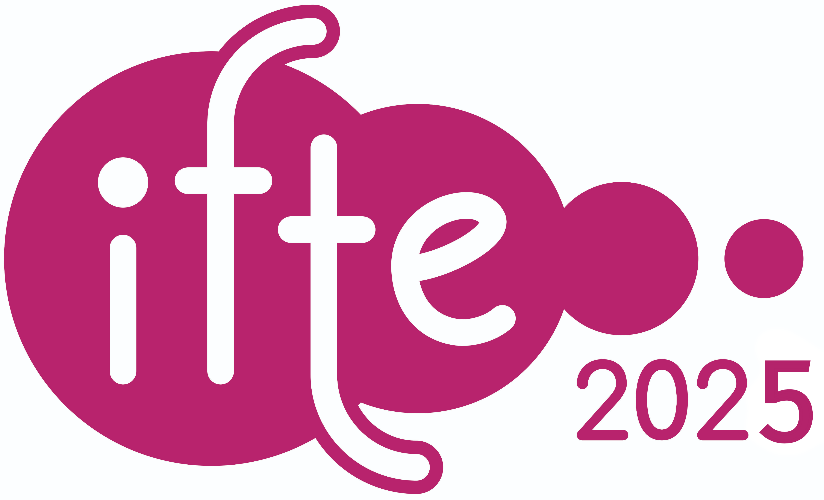 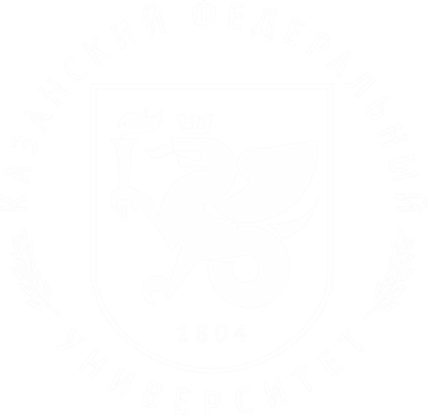 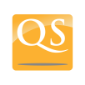 Education
World – 89
Russia – 2
Education
World – 126-150
Russia – 2
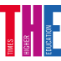 Education
World – 210
Russia – 2
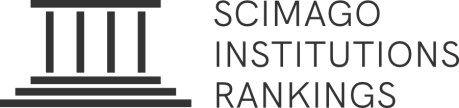 May 30-31
Title
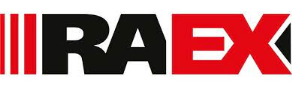 Teacher Education
Russia – 3
Authors
Your University’s Logo
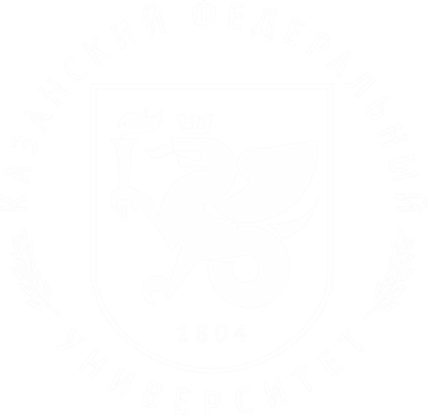 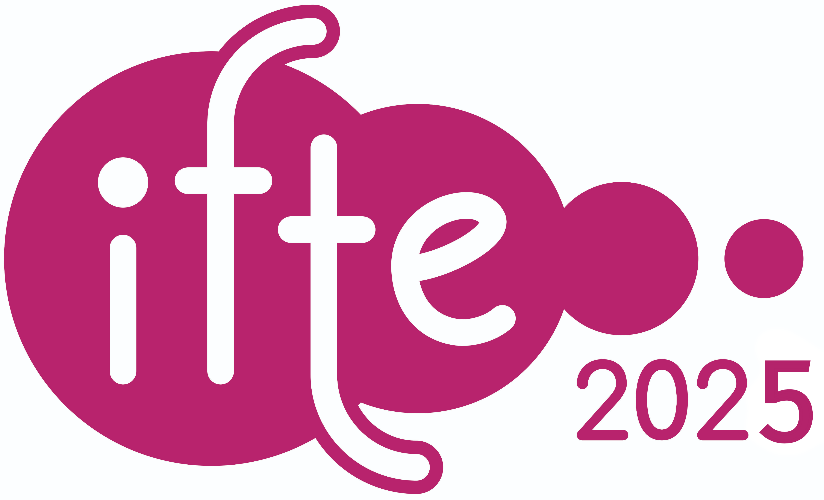 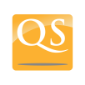 Education
World – 89
Russia – 2
Education
World – 126-150
Russia – 2
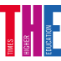 Education
World – 210
Russia – 2
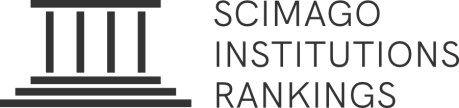 May 30-31
Slide Title
Text text text text text text text text text text text
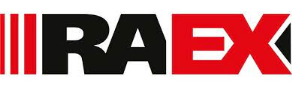 Teacher Education
Russia – 3